A magyar felvilágosodás hősei(ből)
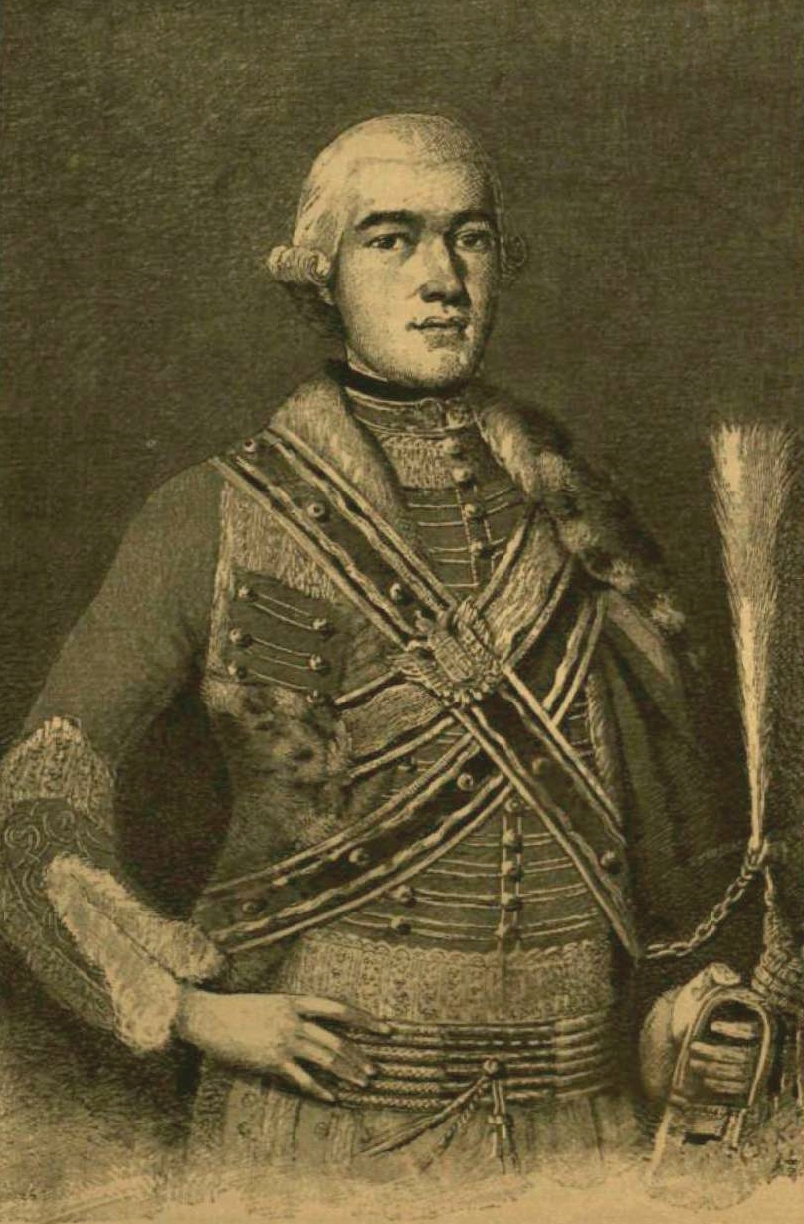 Bessenyei György
(1747-1811)
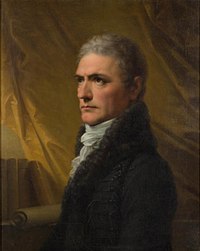 Batsányi János
(1763-1845)
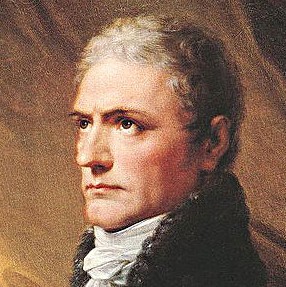 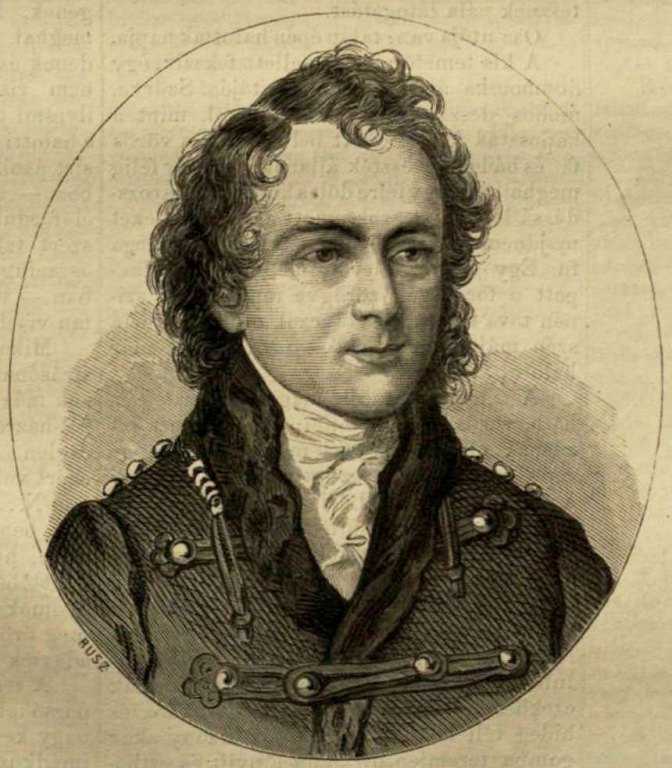 Kármán József
(1769-1795)
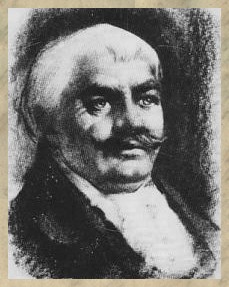 Hajnóczy József (1750-1795)
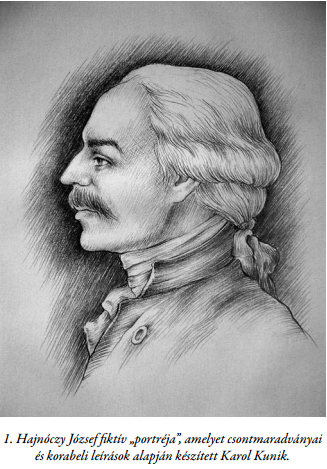 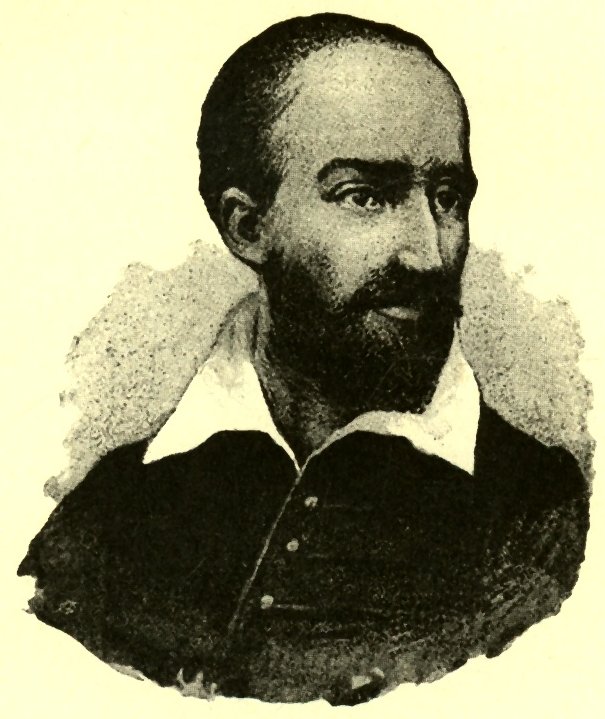 Martinovics Ignác
(1755-1795)
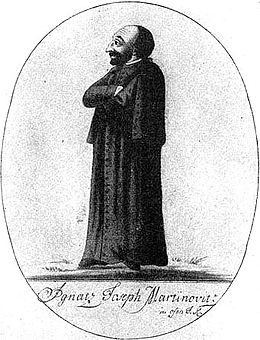 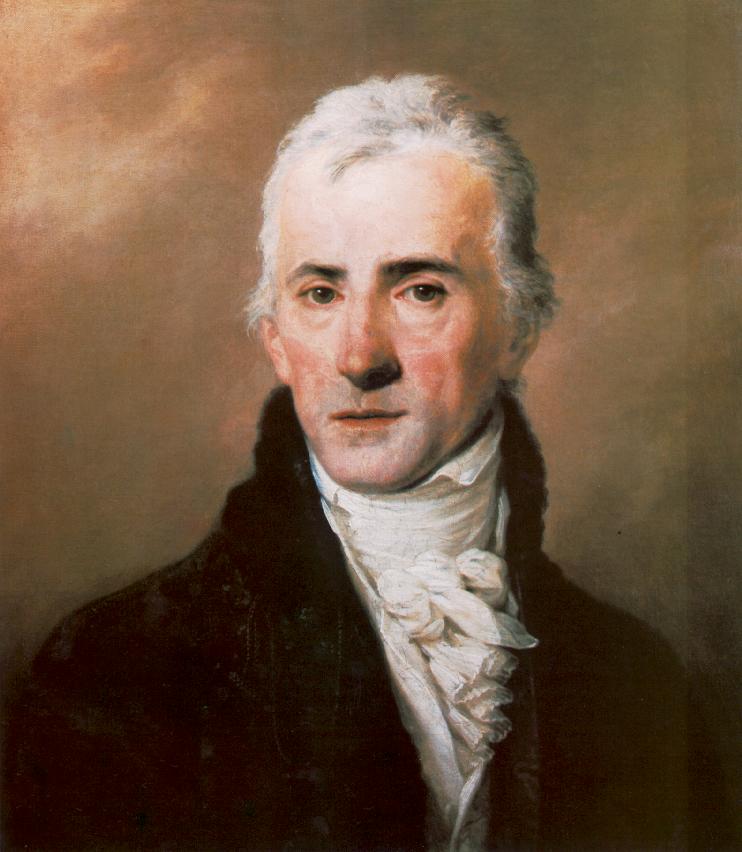 Kazinczy Ferenc
(1759-1831)
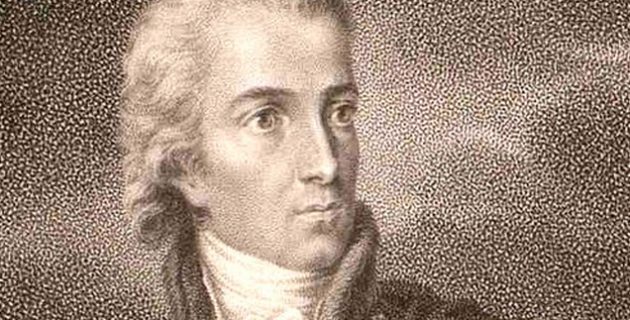 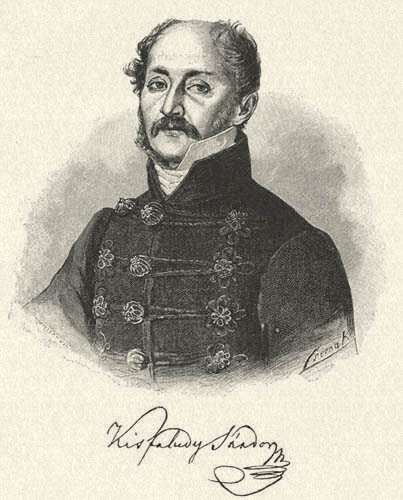 Kisfaludy Sándor
(1772-1844)
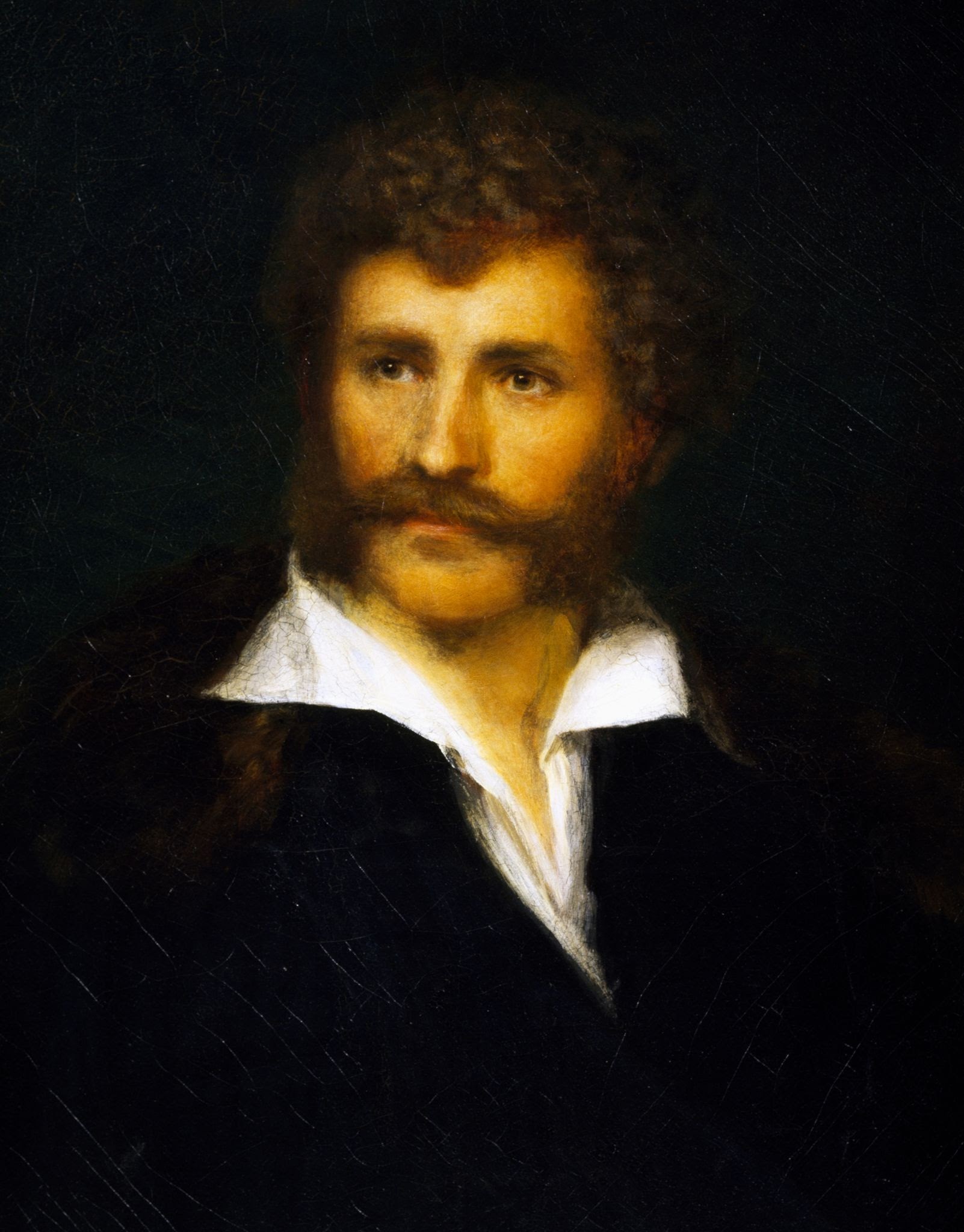 Kisfaludy Károly
(1788-1830)
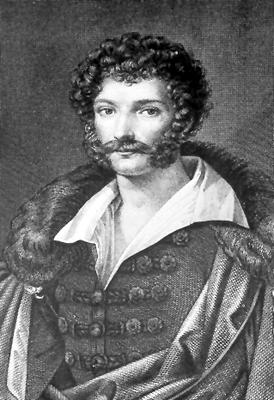